CPT for F-1 International Students
1
Curricular Practical Training
Great opportunity for F-1 students to receive practical experience in your field of study before you graduate
Purpose of CPT is to enhance your education through practical, real-world hands-on experiences while still being enrolled in school & progressing toward a degree
2
CPT can give you temporary work authorization for:
Internships
Practicums
Field experience
Clinicals
Any training in your field of study
3
Soka’s CPT Process:
Visit Career Services
2. Visit Faculty CPT Coordinator
3. Visit OISS
4
CPT Hours
Students may work part-time (up to 20 hours per week). Students can work part-time on campus and part-time on CPT simultaneously only if the total combined hours worked does not exceed 20 hours per week.  
Can be full-time in the summer (up to 40 hours a week)
Cannot be done Spring and Summer…must one or the other
*For example, a student that works 15 hours per week on campus is    limited to 5 hours per week on CPT.
5
To be eligible for CPT:
F-1 student
Good Academic Standing (GPA 2.0 or above)
Full-time student for at least one academic year
Must have a specific job/internship offer BEFORE applying
Job MUST be related to your field of study
Must be approved by Career Services, Faculty Coordinator & Office of International Student Services (OISS)
6
Required vs. Elective

Some majors like nursing, education, social work - REQUIRE practical training in order for a student to be able to graduate – this is considered “Required CPT” Other majors don’t have a practical training requirement but will allow students to get credit for internships – this is considered “Elective CPT”

*CPT here at Soka will be considered Elective CPT
7
To be eligible for CPT (in your final semester):
Recommendation & approval of Faculty CPT Coordinator
Have enough time left on your I-20 form (I-20’s cannot be extended beyond the Program Completion Date because of CPT)
Enrolled in remaining required coursework
Complete your CPT by end of that final semester
8
Academic Requirements
Must put in hours with employer
Provide weekly progress report 
1 to 3 points
Submit final report (2-page)
Reflection on the internship
9
Academics
One credit hour (Pass/No Pass)
Does not count towards 12 units for full-time status 
Does not count towards 120 units for graduation 
CPT form due May 1st for summer (otherwise by the Add/Drop deadline)
10
**CPT authorization is required for both paid and unpaid practical training**
F-1 students need to be authorized for CPT BEFORE you start any type of practical training
CPT does not have to be approved by USCIS – instead it’s approved by OISS (That means once you’ve completed all the necessary steps, you can get your CPT approved in a shorter amount of time – 3 business days)
11
Duration of Authorization
CPT authorization is given on a semester basis and students must apply separately for each semester they wish to do CPT. 
Students may NOT begin working until they receive their CPT I-20 form from OISS and the employment start date has been reached.
CPT is only authorized for the dates of the specific semester.
CPT authorization does not interfere with students’ eligibility for OPT after graduation unless they have done a total of 12 months full-time CPT during their academic program.
12
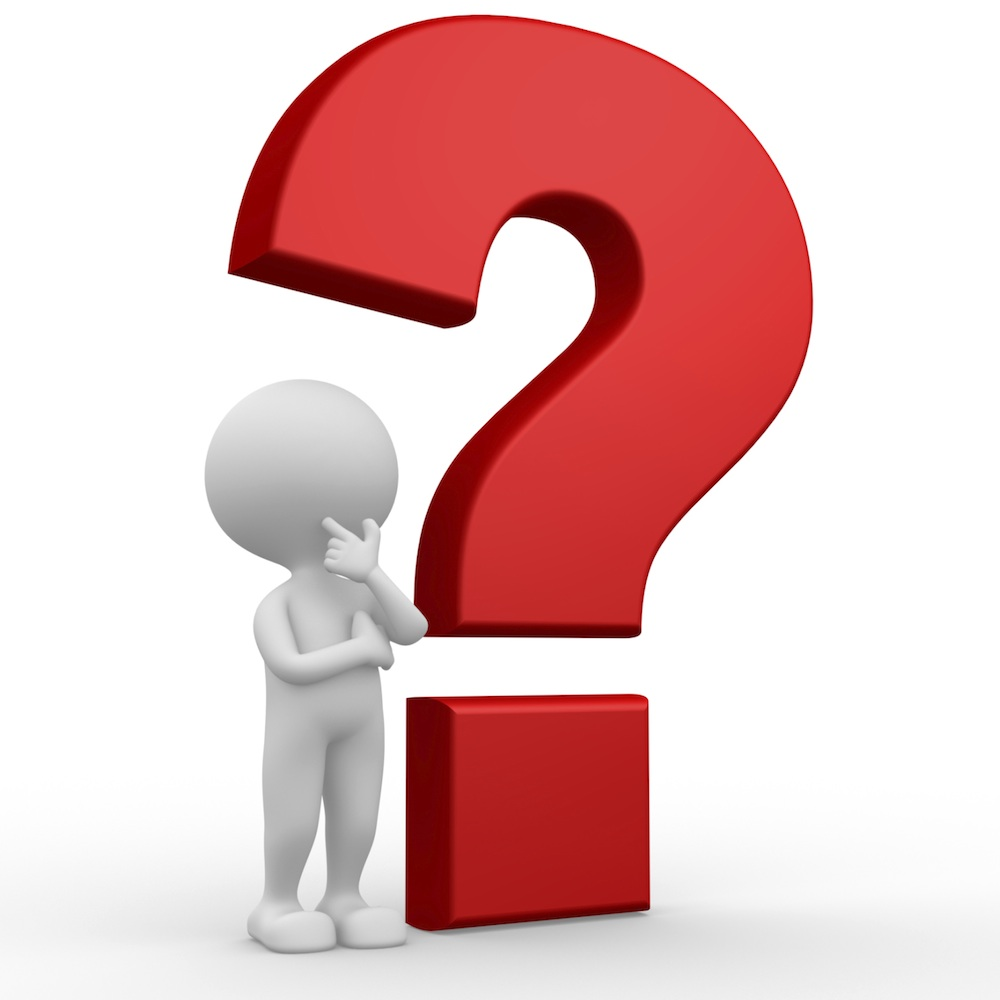 Questions?
13